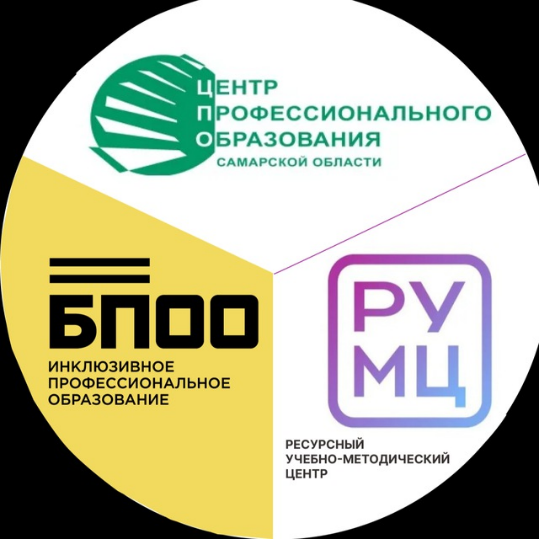 Онлайн – марафон в рамках проекта «Школа родителей»

Организация получения профессионального образования инвалидами и лицами с ОВЗ в профессиональных образовательных организациях Самарской области
27.04.2023
Численность обучающихся с ОВЗ и/или инвалидностью 
в ПОО Самарской области
1538
645 – 42%
Нарушение интеллекта 
(в т.ч. РАС, синдром Дауна)
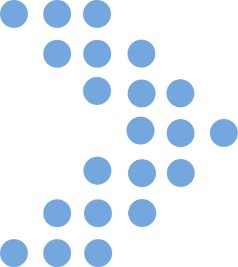 324 – 21%
Соматические нарушения
обучающихся с ОВЗ и/или инвалидностью
(на 1 октября 2022)
Нарушение ОДА 
(в т.ч. на кресле –коляске)
215  – 14%
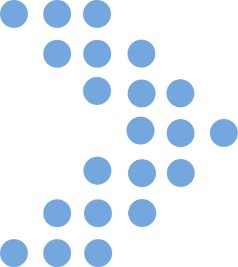 169 –  11%
Речевые нарушения
8625
134 –  9%
Нарушения слуха 
(в т.ч. глухие и слабослышащие)
обучающихся 6-11 классов ОО с инвалидностью и ОВЗ (на 1 октября 2022)
98  –  6%
Нарушения зрения 
(в т.ч. слепые и слабовидящие)